비영리콜로키움 발표자료
(2019.8.30)
기부와 판례, 그리고 세법개정
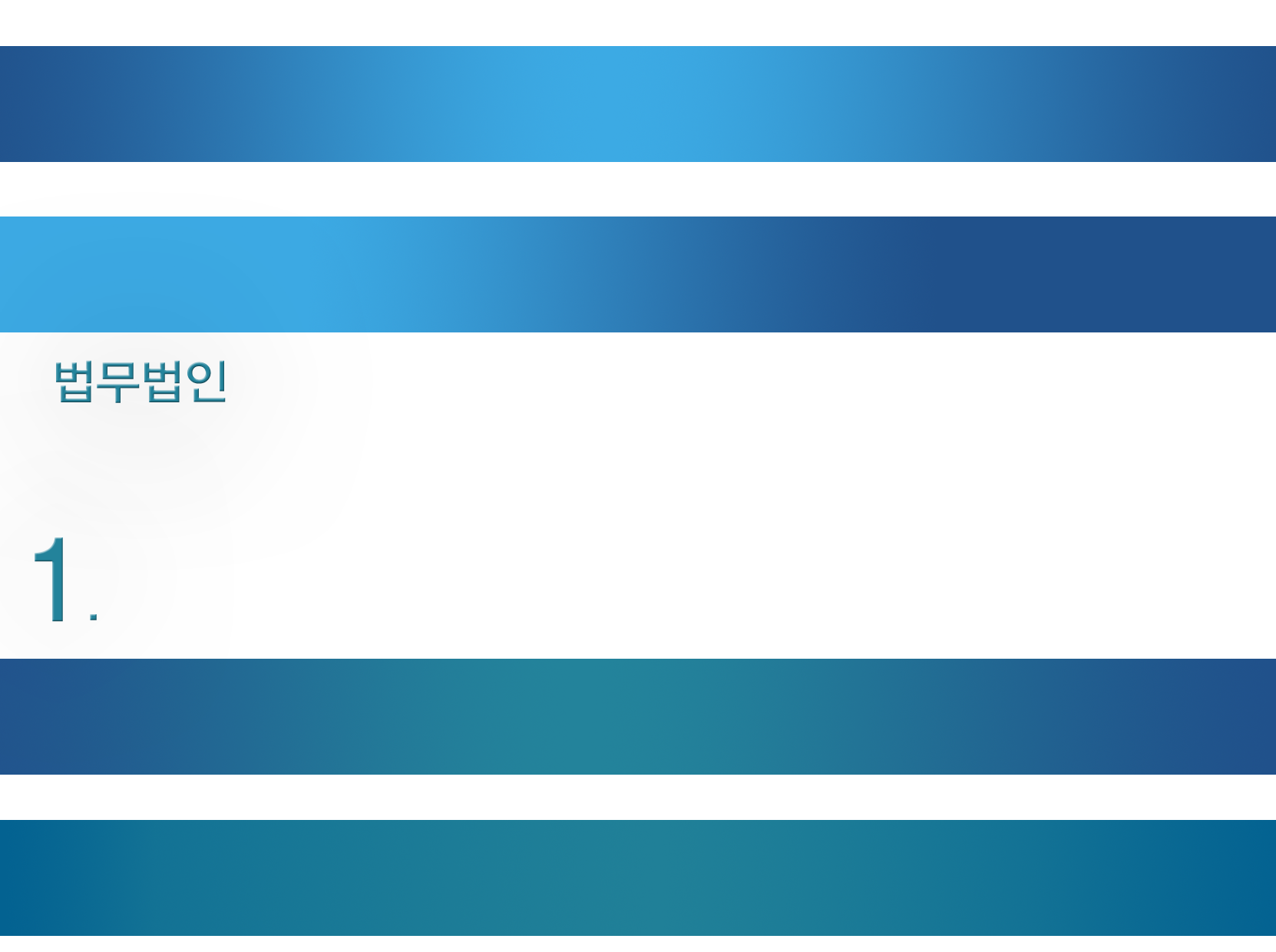 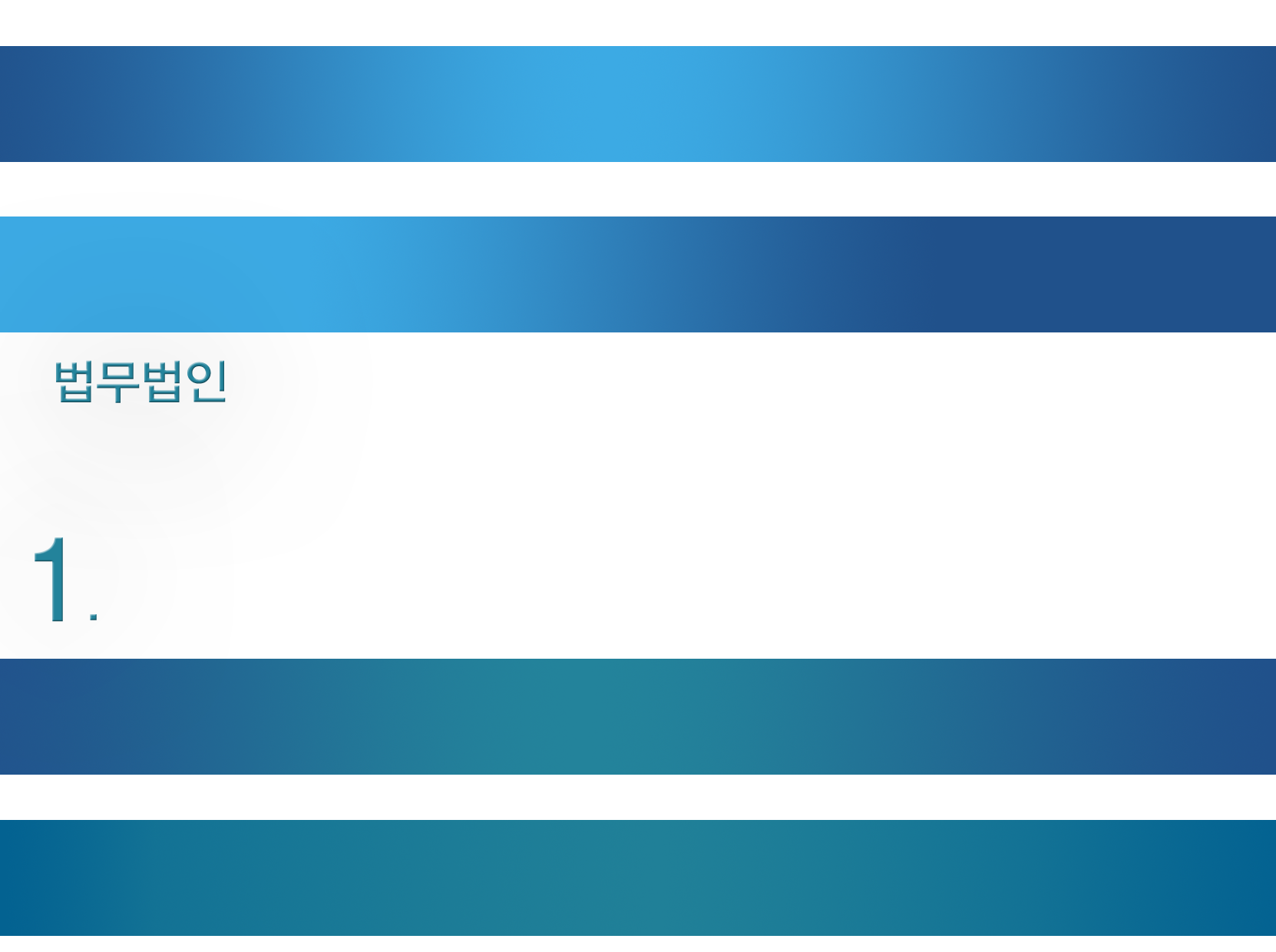 서울시립대학교 세무학과 / 세무전문대학원 
박훈 교수
강사 소개 (박훈, 서울시립대 교수)
서울대학교 법대, 동대학원 석사 및 박사 졸업(세법 전공)
일본 동경대학교 객원연구원
미국 UC버클리대학교 방문학자
아름다운재단 기부문화연구소 부소장(현)
행정안전부 지방세예규심사위원회 위원(현)
기획재정부 세제발전심의위원회 위원(현)
법제처 법령해석심의위원회 위원(현)
한국세무학회 부회장(현)
한국세무학회 세무학연구 편집위원장, 한국지방세학회 지방세논집 편집위원장, 서울시립대 법학연구소 조세와법 편집위원장 등
대통령 직속 정책기획위원회 산하 재정개혁특별위원회 위원
국세청 납세자보호관(개방직, 본청 국장) 
조세심판원 비상임심판관
기획재정부 국세예규심사위원회 위원
국회 입법지원 위원
2
목  차
[1] 기부 관련 기본제도
 1. 기부의 의의
 2. 기부 관련 관련법령
 3. 기부 관련 제도 설명
*관련 문헌 : 박훈, “공익활동 활성화를 위한 공익법인 과세제도의 개선방안” 조세연구 제19권 제1집, 2019.3, pp.55~80
[2] 기부 관련 주요 판례
  1. 판례의 의의
  2. 기부 관련 세법이외 판례
  3. 기부 관련 세법판례
*관련문헌 : 윤현경 박훈, “공익법인 주식출연시 증여세 과세가액 불산입 인정 요건에 대한 소고”, 租稅와 法 제10권 제2호, 2017.12, pp.37~70
 **유투브 시청 https://youtu.be/by6oHzvbbW8
[3] 기부 관련 세법개정
  1. 세법개정의 의의
  2. 기부자에 대한 세법개정
  3. 공익법인등에 대한 세법개정
*관련문헌 : 이상신, “유산기부 활성화를 위한 세제(稅制) 개선방안”, 외법논집 제43권 제2호, 2019.5, pp.71~93
3
[1] 기부관련 기본제도
기부의 의의 (1)

사전상 정의 : 자선 사업이나 공공사업을 돕기 위하여 돈이나 물건 따위를 대가 없이 내놓음. [유의어] 기탁, 의연(義捐), 증여

법령상 정의:
기부금품의 모집 및 사용에 관한 법률 ( 약칭: 기부금품법 ) 제2조
"기부금품"이란 환영금품, 축하금품, 찬조금품(贊助金品) 등 명칭이 어떠하든 반대급부 없이 취득하는 금전이나 물품을 말한다. 다만, 다음 각 목의 어느 하나에 해당하는 것은 제외한다.
가. 법인, 정당, 사회단체, 종친회(宗親會), 친목단체 등이 정관, 규약 또는 회칙 등에 따라 소속원으로부터 가입금, 일시금, 회비 또는 그 구성원의 공동이익을 위하여 모은 금품
나. 사찰, 교회, 향교, 그 밖의 종교단체가 그 고유활동에 필요한 경비에 충당하기 위하여 신도(信徒)로부터 모은 금품
다. 국가, 지방자치단체, 법인, 정당, 사회단체 또는 친목단체 등이 소속원이나 제3자에게 기부할 목적으로 그 소속원으로부터 모은 금품
라. 학교기성회(學校期成會), 후원회, 장학회 또는 동창회 등이 학교의 설립이나 유지 등에 필요한 경비에 충당하기 위하여 그 구성원으로부터 모은 금품
4
[1] 기부관련 기본제도
기부의 의의 (2)

법령상 정의:

식품등 기부 활성화에 관한 법률 ( 약칭: 식품기부법 ) 제2조 2호
"기부식품등"이란 생활이 어려운 자에게 지원할 목적으로 제공된 식품등을 말한다.

법인세법 제24조 제1항
제24조(기부금의 손금불산입) ① 이 조에서 "기부금"이란 내국법인이 사업과 직접적인 관계없이 무상으로 지출하는 금액(대통령령으로 정하는 거래를 통하여 실질적으로 증여한 것으로 인정되는 금액을 포함한다)을 말한다.

정치자금법 제3조 2호
"기부"라 함은 정치활동을 위하여 개인 또는 후원회 그 밖의 자가 정치자금을 제공하는 일체의 행위를 말한다. 이 경우 제3자가 정치활동을 하는 자의 정치활동에 소요되는 비용을 부담하거나 지출하는 경우와 금품이나 시설의 무상대여, 채무의 면제ㆍ경감 그 밖의 이익을 제공하는 행위 등은 이를 기부로 본다.
5
[1] 기부관련 기본제도
기부의 의의 (3)

기부 VS 증여 VS 상속
기부자 VS 기부단체(기부받는 단체, 비영리법인, 공익법인)
세법상 공익법인은 공익법인법상 공익법인을 포함한 보다 넒은 의미
기부채납이란?
기부의 제한
기부금품의 모집 및 사용에 관한 법률 ( 약칭: 기부금품법 ) 
제4조(기부금품의 모집등록) ①1천만원 이상의 금액으로서 대통령령으로 정하는 금액 이상의 기부금품을 모집하려는 자는 다음의 사항을 적은 모집ㆍ사용계획서를 작성하여 대통령령으로 정하는 바에 따라 행정안전부장관 또는 특별시장ㆍ광역시장ㆍ도지사ㆍ특별자치도지사(이하 "등록청"이라 한다)에게 등록하여야 한다. 
정치자금법 
제31조(기부의 제한) ①외국인, 국내ㆍ외의 법인 또는 단체는 정치자금을 기부할 수 없다.
②누구든지 국내ㆍ외의 법인 또는 단체와 관련된 자금으로 정치자금을 기부할 수 없다.
제32조(특정행위와 관련한 기부의 제한)
제33조(기부의 알선에 관한 제한)
6
[1] 기부관련 기본제도
2. 기부 관련 관련법령 (1)
기부금품의 모집 및 사용에 관한 법률 ( 약칭: 기부금품법 ) 
행정안전부(민간협력과), 044-205-3181 
제1조(목적) 이 법은 기부금품(寄附金品)의 모집절차 및 사용방법 등에 관하여 필요한 사항을 규정함으로써 성숙한 기부문화를 조성하고 건전한 기부금품 모집제도를 정착시키며, 모집된 기부금품이 적정하게 사용될 수 있게 함을 목적으로 한다.

식품등 기부 활성화에 관한 법률 ( 약칭: 식품기부법 ) 
보건복지부(사회서비스일자리과), 044-202-3241 
제1조(목적) 이 법은 식품 및 생활용품(이하 "식품등"이라 한다)의 기부를 활성화하고 기부된 식품등을 생활이 어려운 자에게 지원함으로써 사회복지의 증진 및 사회공동체문화의 확산에 이바지함을 목적으로 한다. 

공익법인의 설립ㆍ운영에 관한 법률 ( 약칭: 공익법인법 ) 
법무부(법무심의관실), 02-2110-3736, 3798
 제1조(목적) 이 법은 법인의 설립ㆍ운영 등에 관한 「민법」의 규정을 보완하여 법인으로 하여금 그 공익성을 유지하며 건전한 활동을 할 수 있도록 함을 목적으로 한다.
7
[1] 기부관련 기본제도
2. 기부 관련 관련법령 (2)
정치자금법 
중앙선거관리위원회(법제과), 02-503-2190
제1조(목적) 이 법은 정치자금의 적정한 제공을 보장하고 그 수입과 지출내역을 공개하여 투명성을 확보하며 정치자금과 관련한 부정을 방지함으로써 민주정치의 건전한 발전에 기여함을 목적으로 한다.

법인세법
기획재정부(법인세제과), 044-215-4221 
기획재정부(국제조세제도과(외국법인)), 044-215-4423
제1조(목적) 이 법은 법인세의 과세 요건과 절차를 규정함으로써 법인세를 공정하게 과세하고, 납세의무의 적절한 이행을 확보하며, 재정수입의 원활한 조달에 이바지함을 목적으로 한다.

소득세법
기획재정부(소득세제과(사업소득, 기타소득)), 044-215-4217 
기획재정부(소득세제과(근로소득)), 044-215-4216 
제1조(목적) 이 법은 개인의 소득에 대하여 소득의 성격과 납세자의 부담능력 등에 따라 적정하게 과세함으로써 조세부담의 형평을 도모하고 재정수입의 원활한 조달에 이바지함을 목적으로 한다.
8
[1] 기부관련 기본제도
3. 기부 관련 제도 설명 (1)

기부자에 대한 법제도 : 정치자금법, 각종 세법

기부단체에 대한 법제도 : 기부금품법, 정치자금법, 공익법인법(민법, 사립학교법, 사회복지사업법 등도 있음) , 각종 세법

기부를 하면 어떠한 혜택이 있나?

기부에 대해 어떠한 제한이 있나?

기부에 대한 제한 위반시 어떠한 제재가 있나?
기부금품법 위반시 벌칙(16조), 양벌규정(17조), 과태료(18조)
정치자금법 위반시 정치자금부정수수죄(45조) 등
9
[1] 기부관련 기본제도
3. 기부 관련 제도 설명 (2)

공익법인 과세제도

공익법인 자체의 현황 파악이 쉽지 않음
2017년 기준 민법상 비영리법인과 공익법인(공익법인법상 공익법인)의 합을 21,652개로 파악(아름다운재단)

국세와 지방세상 다양한 혜택과 협력의무가 부여

(문제점 고민 필요)
ⅰ) 공익법인을 중심으로 단일화된 체계적인 구조가 아니고 복잡하다는 점, 
ⅱ) 투명성확보와 관련된 가산세 부담이 과중하다는 점, 
ⅲ) 세제혜택까지 고려하는 다양한 기부자의 의사를 제대로 반영하지 못하고 있다는 점, 
ⅳ) 공익법인을 통한 경영권 지배에 대해서 세제상 취급이 일관되지 않다는 점 등
10
[2] 기부관련 주요 판례
1. 판례의 의의

통상 법원의 판단을 말함

법원이 법령의 최종적인 유권해석기관

3심제가 원칙

헌법재판소를 통해 법률 자체의 위헌성이 다투어지기도 함

https://glaw.scourt.go.kr (대법원 판례 등)

http://search.ccourt.go.kr (헌법재판소 결정례 등)
11
[2] 기부관련 주요 판례
2. 기부 관련 세법이외 판례 (1)
대법원 2019. 5. 16. 선고 2016다260455 판결[손해배상(기)][공2019하,1222]
<지자체에 대한 기부행위로 회사 이사에게 손해배상을 인정한 사례>
카지노사업자인 갑 주식회사의 이사회에서 주주 중 1인인 을 지방자치단체에 대한 기부행위를 결의하였는데, 갑 회사가 이사회 결의에 찬성한 이사인 병 등을 상대로 상법 제399조에 따른 손해배상을 구한 사안에서, 위 이사회 결의는 폐광지역의 경제 진흥을 통한 지역 간 균형발전 및 주민의 생활향상이라는 공익에 기여하기 위한 목적으로 이루어졌고, 기부액이 갑 회사 재무상태에 비추어 과다하다고 보기 어렵다고 하더라도, 기부행위가 폐광지역 전체의 공익 증진에 기여하는 정도와 갑 회사에 주는 이익이 그다지 크지 않고, 기부의 대상 및 사용처에 비추어 공익 달성에 상당한 방법으로 이루어졌다고 보기 어려울 뿐만 아니라 병 등이 이사회에서 결의를 할 당시 위와 같은 점들에 대해 충분히 검토하였다고 보기도 어려우므로, 병 등이 위 결의에 찬성한 것은 이사의 선량한 관리자로서의 주의의무에 위배되는 행위에 해당한다고 본 원심판단을 수긍한 사례.
12
[2] 기부관련 주요 판례
2. 기부 관련 세법이외 판례 (2)
대법원 2010. 9. 30. 선고 2010도5954 판결 [공갈·기부금품의모집및사용에관한법률위반][공2010하,2038]
[1] 기부금품의 모집 및 사용에 관한 법률 제4조 제1항 제2호는, 1천만 원 이상의 기부금품을 모집하려는 자가 관할관청에 등록할 때 작성하여야 하는 모집·사용계획서에 기재할 모집계획의 내용에 관하여, 같은 항 제2호에서 “모집목적, 모집금품의 종류 및 모집목표액, 모집지역, 모집방법, 모집기간, 모집금품의 보관방법 등을 구체적으로 밝힌 모집계획. 이 경우 모집기간은 1년 이내로 하여야 한다”고 규정하고 있는바, 위 규정 및 위 법 제16조 제1항 제1호, 제4조 제1항, 제2조 제1항 (가)목의 취지를 종합하여 보면, 관할관청에 등록을 하지 아니하고 기부금품을 모집한 자는 모집기간인 1년 이내에 1천만 원을 초과하여 기부금품을 모집한 경우에만 처벌의 대상이 된다. 
[2] 환경OOO의 대표인 피고인이 관할관청에 등록하지 아니하고 1천만 원을 초과하여 기부금품을 모집하였다는 기부금품의 모집 및 사용에 관한 법률 위반의 공소사실에 대하여, 피고인이 소속 회원들로부터 모은 금원은 회원들이 자발적으로 납부한 회비 또는 후원금에 해당하므로 위 법의 적용 대상인 ‘기부금품’에서 제외되는 것으로 보아야 하고, 이를 제외한 나머지 기부금품의 총액은 모두 1천만 원에 이르지 않아, 피고인이 2006년부터 2008년까지 매년 회원이 아닌 사람들로부터 1년에 1천만 원을 초과하여 모집하였다고 인정할 증거가 없다는 이유로 무죄를 선고한 원심판단을 수긍한 사례.
13
[2] 기부관련 주요 판례
3. 기부 관련 세법판례 (1)

대법원 2017. 4. 20. 선고 2011두21447 전원합의체 판결 [증여세부과처분취소][공2017상,1152]
<수원교차로사건(구원장학재단사건) : 5% 초과 주식출연에 대해서 증여세 추징을 예외적으로 부인한 사례>
https://youtu.be/by6oHzvbbW8
[1] 구 상속세 및 증여세법 제48조 제1항의 입법 취지 및 구 상속세 및 증여세법 시행령 제13조 제4항 제1호에서 정한 ‘출연자 및 그와 특수관계에 있는 자가 보유하고 있는 주식의 합계가 가장 많은 내국법인’에 해당하는지 판단하는 기준 시점(=주식이 출연된 후의 시점)
[2] 구 상속세 및 증여세법 시행령 제19조 제2항 제4호에서 정한 ‘재산을 출연하여 비영리법인을 설립한 자’의 의미
14
[2] 기부관련 주요 판례
3. 기부 관련 세법판례 (2)

(사실관계)
원고(재단법인 A장학재단)는 甲 등으로부터 3억 1천만원을 출연받아, 2002. 10. 17. 설립허가를 받고 같은 해 11. 5. 설립등기를 마친 재단법인으로서 상호출자제한기업집단과 특수관계에 있지 아니하는 성실공익법인에 해당한다. 2003. 2. 20. 甲 등은 주식회사 00교차로(이하 “이 사건 내국법인”)의 총발행주식 12만 주 중 90%에 해당하는 주식(10만 9천주, 이하“이 사건 주식”)을 원고에게 출연(기부)하였다. 
이에 피고(수원세무서장)는 원고가 甲 등으로부터 이 사건 주식을 출연받은 것은 구 상증세법 제48조 제1항 단서에서 규정한 “공익법인이 내국법인의 의결권 있는 발행주식 총수의 5%를 초과하여 출연받은 경우”에 해당한다고 보아 2008. 9. 3. 원고에게 2003년 귀속분 증여세 14,041,937,000원(가산세 4,011,982,000원 포함)을 부과하는 이 사건 처분을 하였다.
이에 대하여 원고는 감사원에 이 사건 처분의 취소를 구하는 심사청구를 하였으나 기각 결정을 받고 이어 행정소송을 제기하였고, 2010. 7. 15.1심 법원(수원지방법원)은 원고의 청구를 인용하였다. 그러나 2011. 8. 19.2심 법원(서울고등법원)에서는 반대로 피고가 승소하였고 이에 원고는 대법원에 상고를 제기하였으며, 대법원은 원고가 이 사건 처분에 대한 소를제기한 지 약 8년만인 2017. 4. 20. 원심 파기환송 판결을 내렸다.
15
[3] 기부 관련 세법개정
세법개정의 의의

판례가 있는 법의 해석에 대한 것이라면, 세법개정은 법 자체를 변경하는 것이라 할 수 있음
종전 해석상 애매한 것을 확실하게 하는 것도 있을 수 있고, 종전의 해석을 뒤엎는 법개정도 있을 수 있음
법률은 국회 본회의를 통과한 후 대통령의 공포로 효력 발생
http://www.moleg.go.kr/lawinfo/governmentLegislation/process/processSchedule
세법의 경우 정부(기재부, 행안부) 개정안에 따른 개정이 매년 이루어짐, 국회의원에 의한 입법도 최근 조세특례제한법 등에서 많이 나타남
정부(기획재정부)는 2019.7.25(목) 세제발전심의위원회를 개최하여 「2019년 세법개정안」을 확정·발표. 
정부(행정안전부)는 또한 2019.8.14 부터 지방세기본법 등 입법예고함
16
[3] 기부 관련 세법개정
2. 기부자에 대한 세법개정

기부자에 대한 세제혜택을 확대할 것인가?  
가짜 기부자에 대해 제재를 어떻게 할 것인가?
유산기부에 대한 세제혜택의 차원에서 논의되는 것(이상신, “유산기부 활성화를 위한 세제(稅制) 개선방안”, 외법논집 제43권 제2호, 2019.5 의 예)
공익을 위해 출연하는 재산에 비해 기부자나 가족 등 특수관계인이 받는 이익이 작은 경우에는 그에 대하여 상속세나 증여세 추징을 하지 않도록 인식을 개선하고, 공익신탁법 등 법령 개선 및 추징 규정인 상증세법 제16조, 제48조 등 개정
영국과 같이 일률적으로 세율을 경감해주는 방식의 세제지원방식 도입.  이 경우 공평성이나 적용의 용이성 등을 고려하면 과세표준액 각 구간에서 무조건 4%를 경감하는 방법으로 도입 고려. 상증세법의 특례 규정으로 하여 조세특례제한법 제100조의35조문 신설
17
[3] 기부 관련 세법개정
3. 공익법인등에 대한 세법개정

공익법인의 투명성 확보를 강화하는 방안 VS 공익법인의 행정상 어려움을 해소하는 방안
2019년  7월 25일 세법개정안의 관련 내용
<지정․사후관리 일원화, 공익성 검증․사후관리 내실화 등 공익법인의 공익성․투명성 제고를 통해 기부 활성화 도모> (기부단체의 입장 정리 필요)
❶ 지정기부금단체의 효율적 관리를 위해 추천 및 사후관리 검증을 국세청으로 일원화(1년 유예)
❷ 지정기부금단체의 지정기간을 이원화하여 신규 지정시 3년간 우선 예비지정 후 공익성 여부를 재검토하여 6년간 재지정(1년 유예)
❸ 기부금 사용내역 공시내용이 부실한 기부금단체에 대한 국세청의 기부금 사용 세부내역 요구권한 신설(1년 유예)
❹ 공익법인 의무지출 및 의무공시․외부감사 제도 적용대상 확대
❺ 공익법인 주기적 감사인 지정․회계 감리 등 제도 도입(2년 유예)  (끝)
18